Our Christian Influence
Matthew 5:13-16
Richie Thetford									            www.thetfordcountry.com
Our Christian Influence….
Should reflect good, not evil
Hebrews 5:14
Matthew 5:48
1 Peter 1:15-16
Ephesians 4:26-27
Revelation 2:14
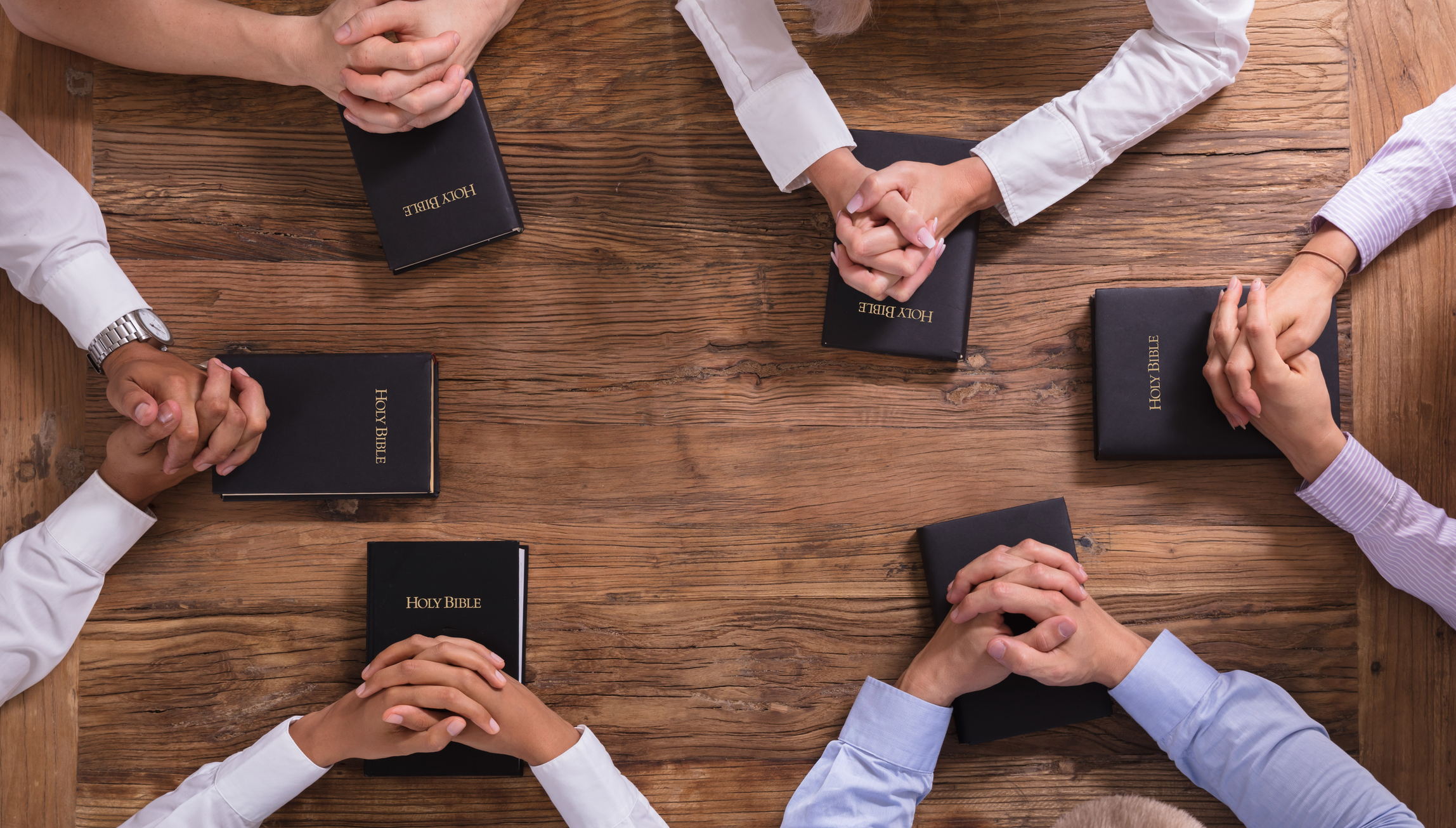 Richie Thetford									            www.thetfordcountry.com
Our Christian Influence….
Is shown through our example of words/actions
Titus 3:8
James 3:17
Acts 9:36
Titus 2:7-8
1 Timothy 4:12
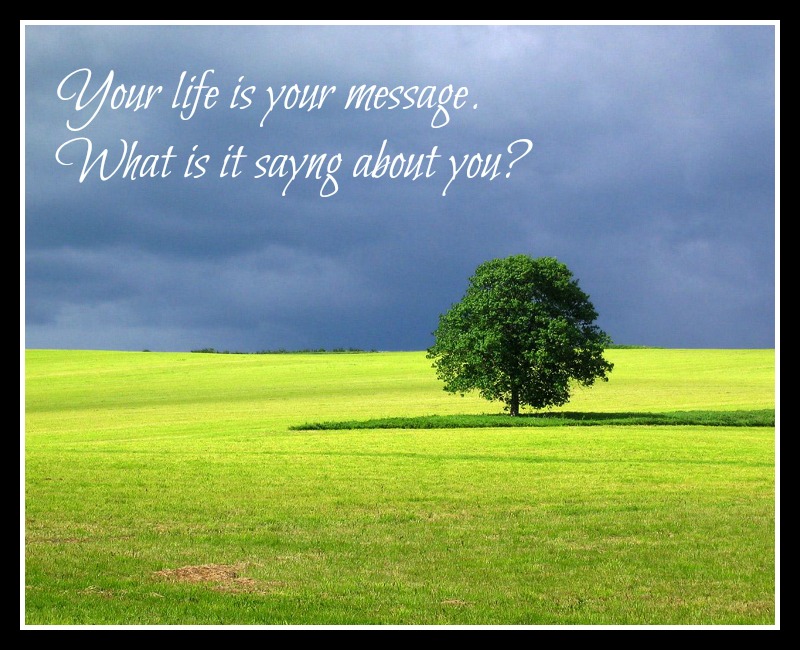 Richie Thetford									            www.thetfordcountry.com
Our Christian Influence….
Can be seen through our associations
Exodus 23:2
Ephesians 5:6-13
1 John 1:3-7
Should be obvious to all
1 Peter 2:9
Philippians 2:14-15
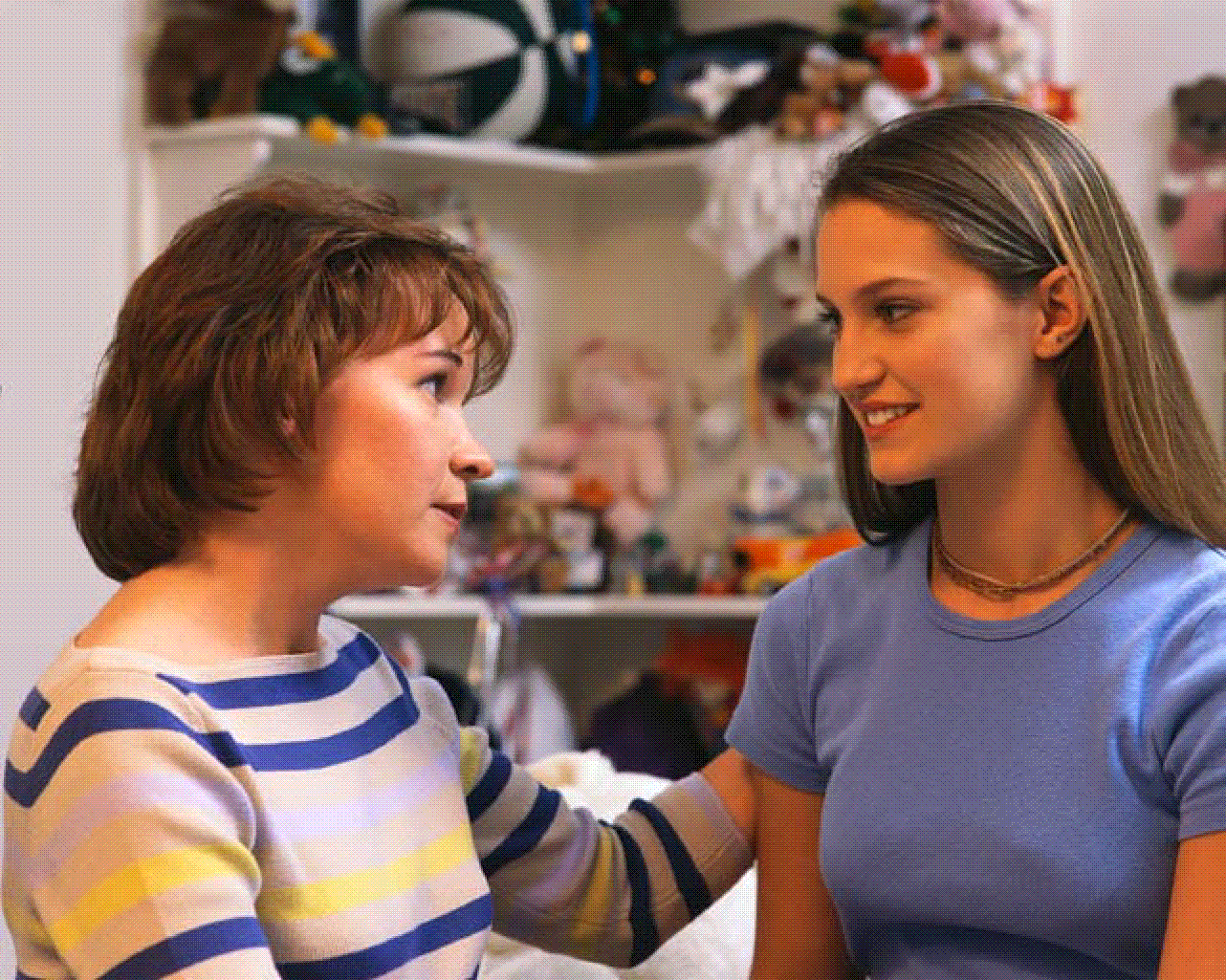 Richie Thetford									            www.thetfordcountry.com
Our Christian Influence….
Will affect our salvation
Matthew 5:13
Galatians 5:9
Galatians 6:7
Revelation 14:13
Matthew 13:43
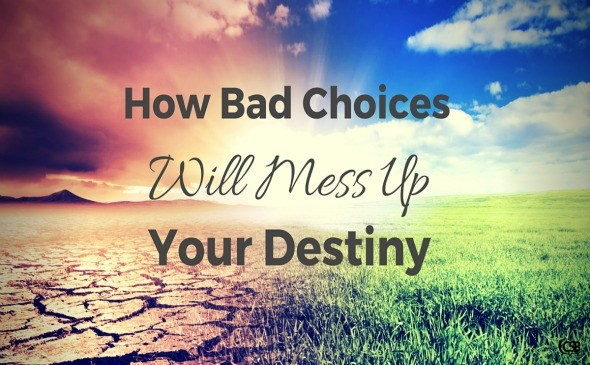 Richie Thetford									            www.thetfordcountry.com
Our Christian Influence….
Should reflect good, not evil
 Shown through our example of words/actions
 Can be seen through our associations
 Should be obvious to all
 Will affect our salvation
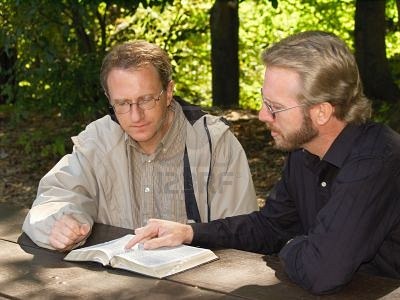 Richie Thetford									            www.thetfordcountry.com